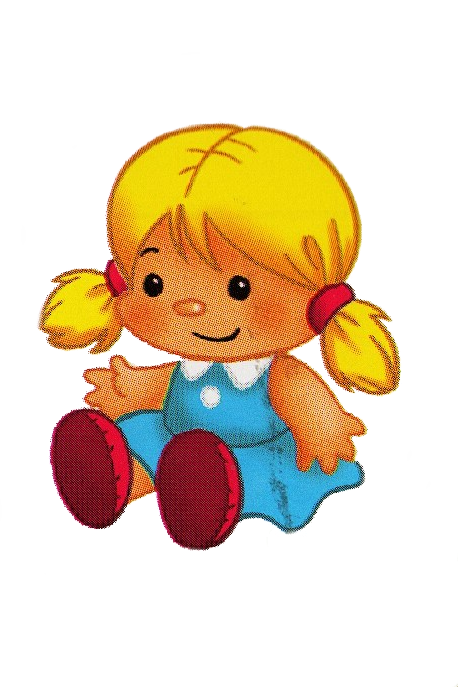 Проект «Физкультминутки КАК СРЕДСТВО ФИЗИЧЕСКОГО И   ПСИХИЧЕСКОГО ОЗДОРОВЛЕНИЯ И РАЗВИТИЯ РЕБЕНКА                        ДОШКОЛЬНОГО ВОЗРАСТА»
Актуальность проекта
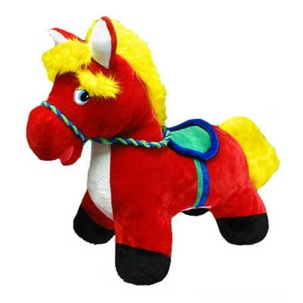 Одна из основных задач, стоящих перед педагогами, — воспитание здорового подрастающего поколения. Оздоровительная работа с дошкольниками в последние десятилетия приобрела особую актуальность, что связано со стабильной тенденцией ухудшения здоровья всего населения России, в том числе и детей.
Движение» – это жизнь – эти слова известны практически каждому человеку. Тот факт, что двигательная активность полезна для организма человека, бесспорен. Но далеко не все понимают, как важна она для формирования физического и психического здоровья человека и насколько необходимо уже с малых лет,  приучать наших детей вести активный образ жизни.
Потребность в двигательной активности у детей дошкольного возраста очень велика. Ограничение активности в этот период может привести к задержке психического и речевого развития ребенка.
Одним из средств развития двигательной активности детей является физкультминутка.
Цель проекта
Сохранение и укрепление физического и психического здоровья детей с помощью физкультминуток
Участники проекта:
дети 4-5 лет (средний возраст)
воспитатели
Тип проекта: практико-ориентированный
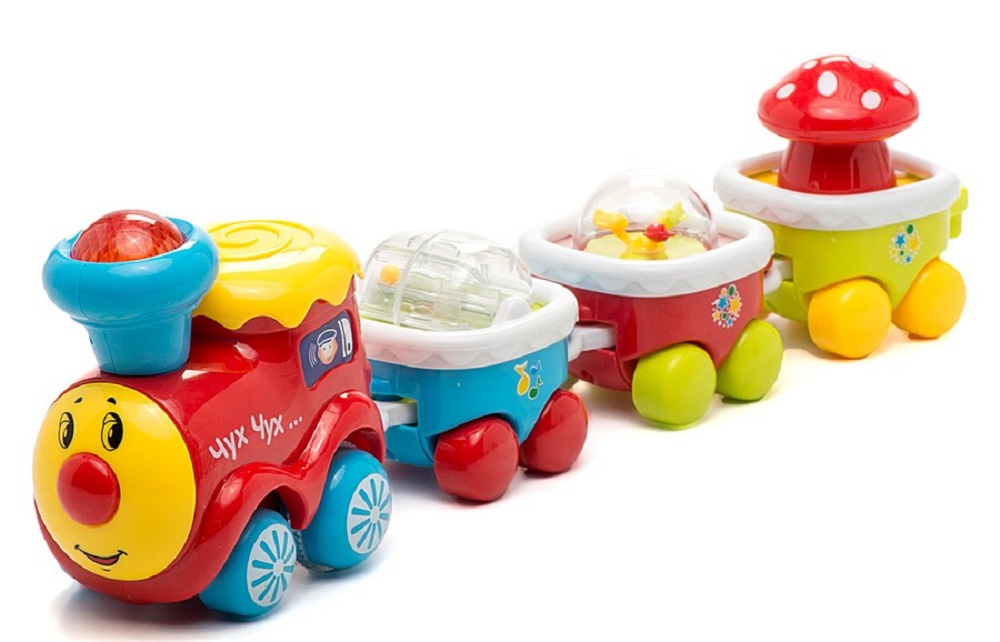 Задачи проекта
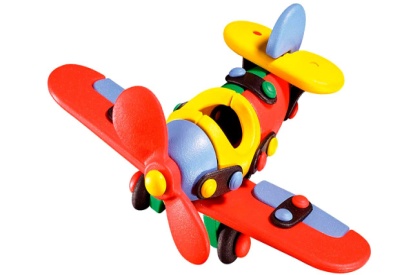 Образовательные:
  - формировать элементарные  представления о пользе занятий физической культурой, 
- уточнять знания о том, как настроение влияет на наше самочувствие.
-расширять, углублять знания детей о своем организме
 
Развивающие:
-развивать общую и мелкую моторику;
- формировать  и совершенствовать  умения  и навыки  в основных видах движений.
- развивать физические качества;
Воспитательные:
- воспитывать интерес к спорту, физической культуре, здоровому образу жизни.
- формировать положительные эмоции, активность в самостоятельной двигательной деятельности.
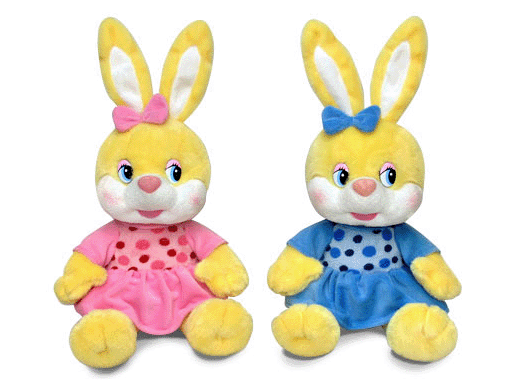 Ожидаемый результат:
Повышение интереса детей к физическим упражнениям и спорту, к здоровому образу жизни;
Активность детей, владение навыками здорового образа жизни,  накапливаемость резерва здоровья
Повышение уровня физического и психического здоровья детей;
Нормализация общей и мелкой моторики;
Положительный результат темпов прироста физических качеств;
Предупреждение переутомления и снижения умственной работоспособности во время НОД;
Повышение профессионального мастерства в вопросах здоровьесбережения;
Пополнение физкультурного уголка нетрадиционным оборудованием;
Создание картотеки “Физкультминутки для детей -дошкольников”
План реализации проекта
1 этап – подготовительный (январь)
Изучение понятий, касающихся темы проекта
Изучение современных нормативных документов, регламентирующих деятельность по здоровьесбережению
Подбор методической и художественной литературы про спорт, здоровье
Подбор репродукций картин, открыток, фотографий, создание презентаций про спорт, спортсменов, строение тела человека
Подготовка и подбор материалов для изготовления картотек по разделам:
      «Зрительная гимнастика»
     «Пальчиковая гимнастика»
     «Двигательная гимнастика»
     «Дыхательная гимнастика»
2 этап – основной (февраль)
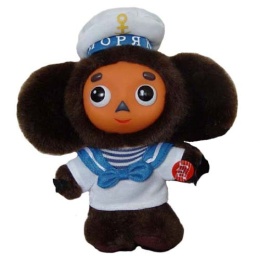 Рассматривание энциклопедии «Я и мое тело»
Рассматривание и обсуждение альбомов «Виды спорта», «Спортивный инвентарь»
Беседа «Кто спортом занимается?»
Компьютерная презентация «Части тела»
Дидактические игры "Назови части тела», «Наши помощники»
Отгадывание загадок о частях тела.
Образовательная деятельность в виде игровой ситуации  "Зоркие глазки»
Беседы "Зачем мы дышим", "Что еще умеет нос"
Рисование на тему "Олимпийский флаг»
Чтение и обсуждение произведений Г. Сапгира «Загадки спортивной площадки», Е. Ильина «Здесь все- от А до Я – спортивная семья», Э. Мошковской "Уши", "Мой замечательный нос".
Изготовление вместе с детьми и родителями нетрадиционного оборудования для проведения зрительной, дыхательной гимнастик.
Использование физкультминуток во время НОД
3 этап-заключительный (март)
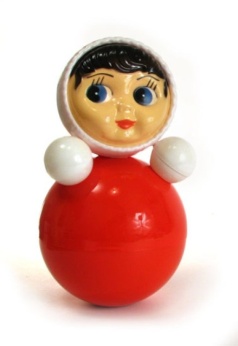 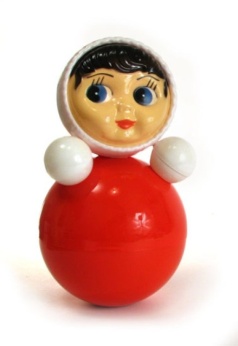 Обследование детей по данному вопросу, анализ проведенной работы
Презентация проекта «Физкультминутки как средство физического и психического оздоровления и развития ребенка дошкольного возраста»
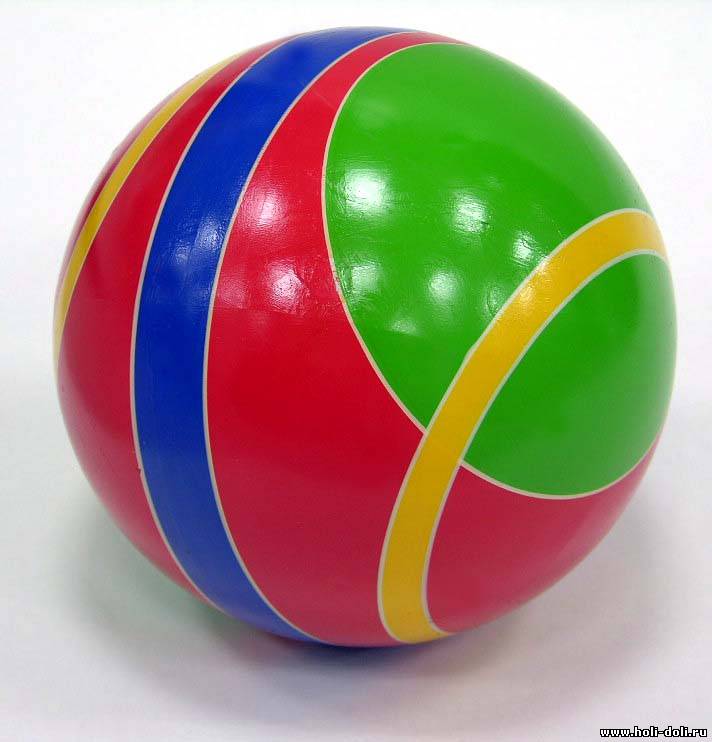 Итоги проекта.
Общее укрепление здоровья детей, развитие физической активности.
Дети получили первоначальные представления о своем организме и правилах сохранения своего здоровья
У детей возник интерес и потребность к физическим упражнениям как средству оздоровления      
Повышение работоспособности, снижение утомляемости детей во время НОД
Создание картотеки пальчиковой, зрительной, дыхательной, двигательной гимнастик.
Создание разнообразной физкультурно-игровой среды.
Рассматривание энциклопедии                        «Я и мое тело»
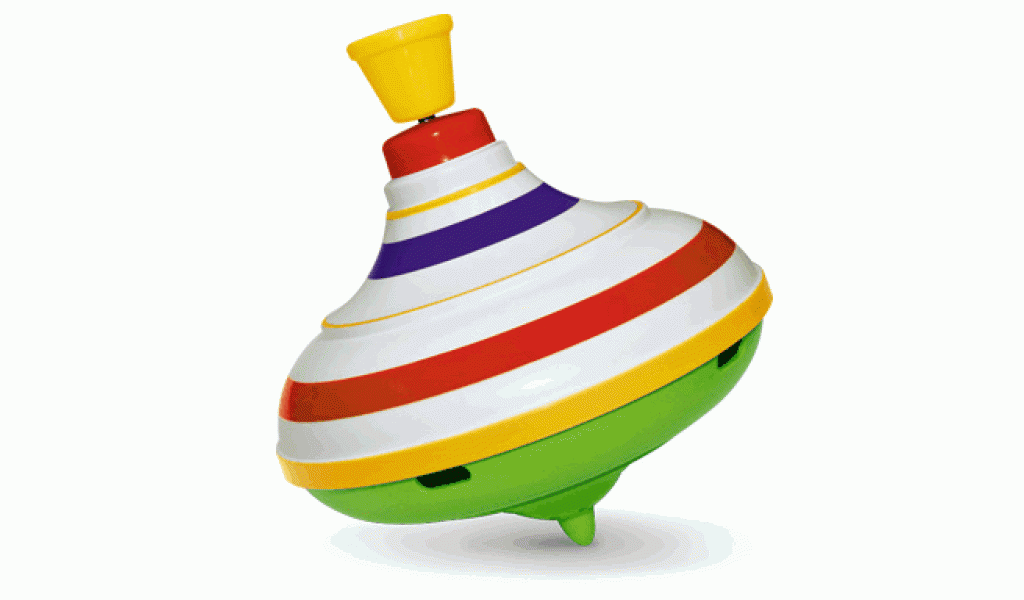 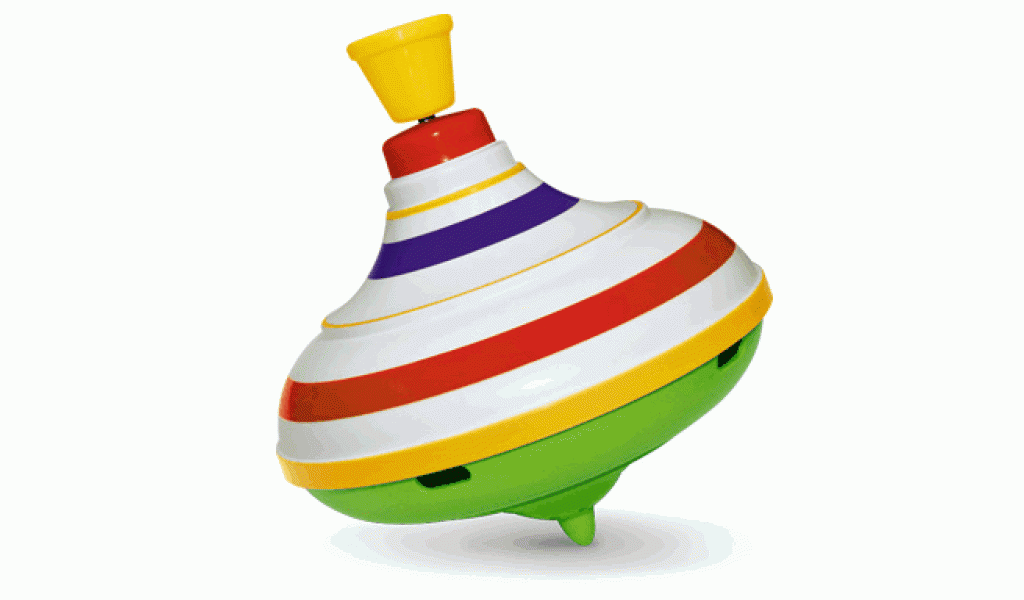 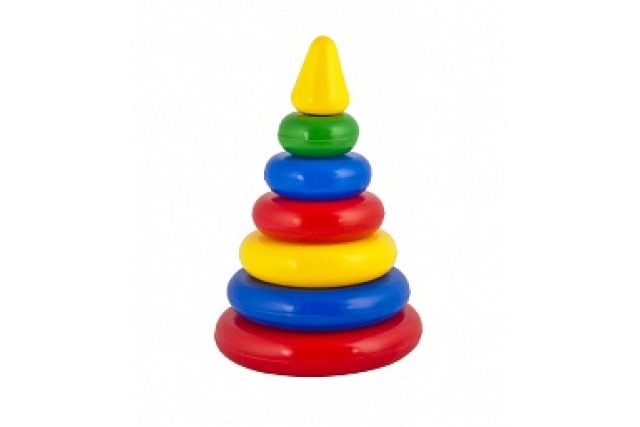 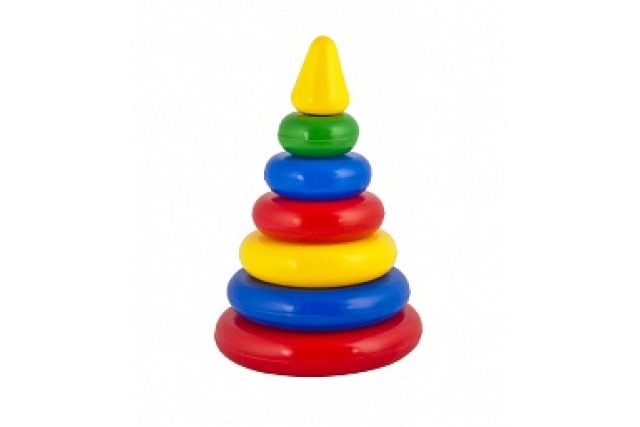 Рассматривание и обсуждение                   альбомов «Виды спорта», «Спортивный инвентарь»
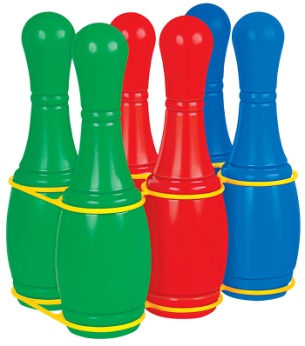 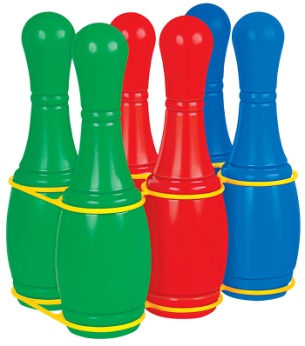 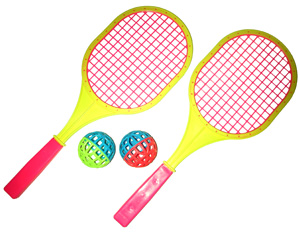 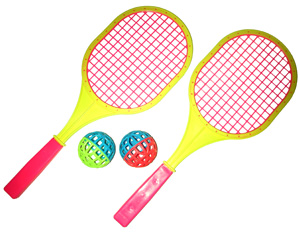 Образовательная деятельность в виде игровой ситуации  "Зоркие глазки»
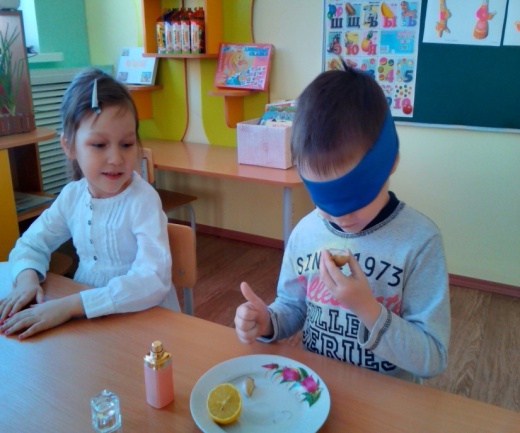 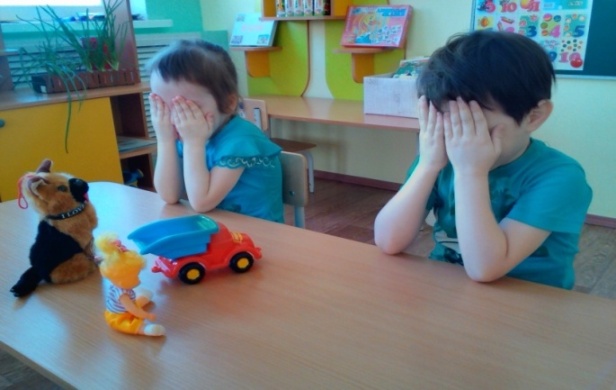 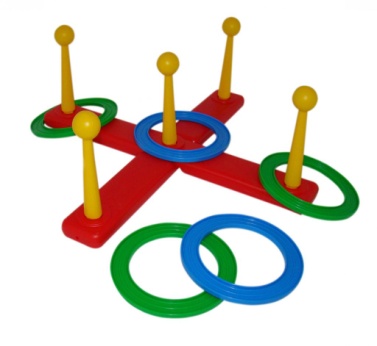 Рисование на тему "Олимпийский флаг»
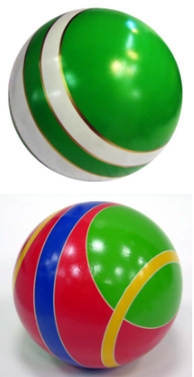 Зрительная гимнастика
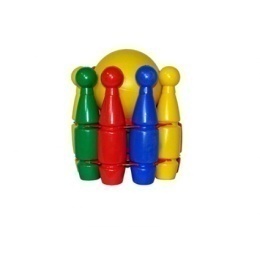 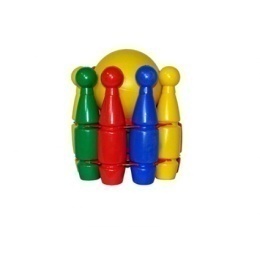 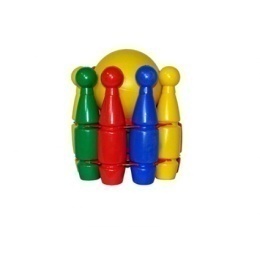 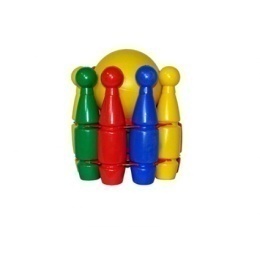 Дыхательная гимнастика                          «Тучка»
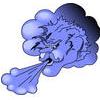 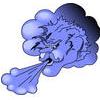 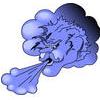 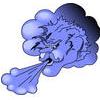 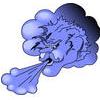 Дыхательная гимнастика                 «Подуй на снежинку»
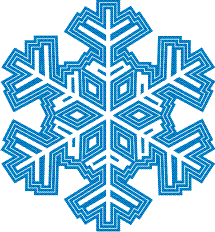 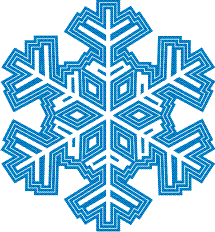 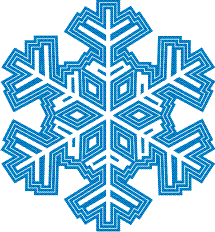 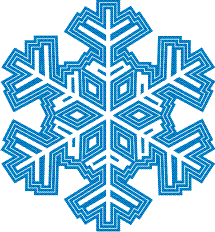 Дыхательная гимнастика              «Сдуй бабочку с цветка»
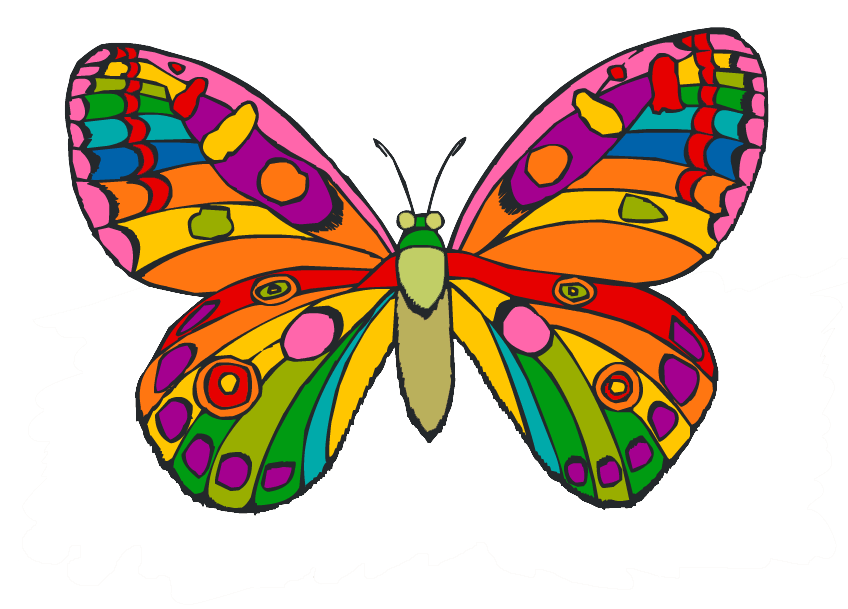 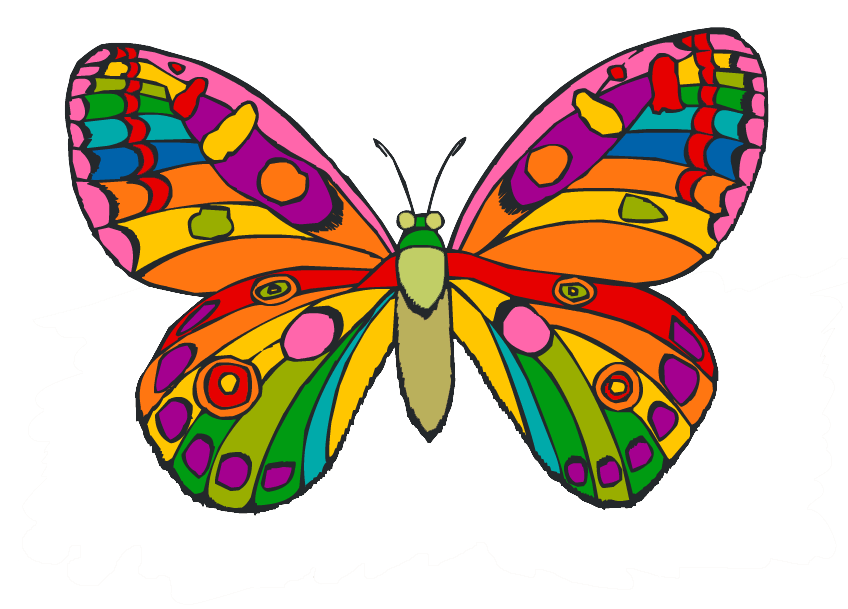 Пальчиковая гимнастика
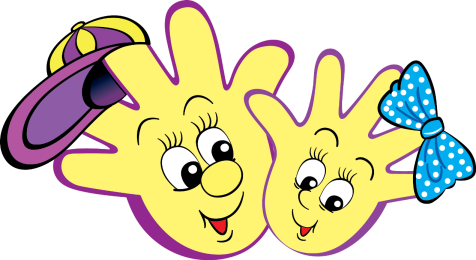 Двигательная гимнастика
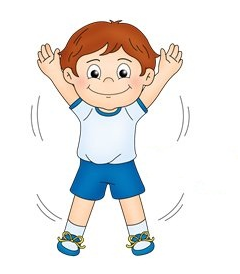 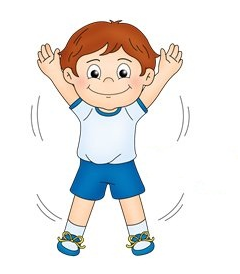 Картотека комплексов         физкультминуток
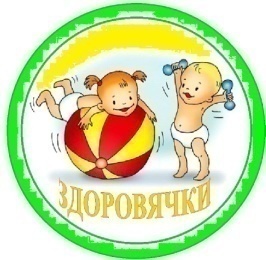 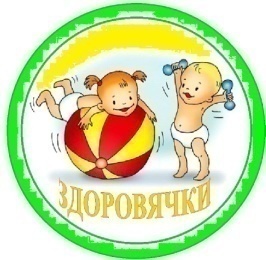